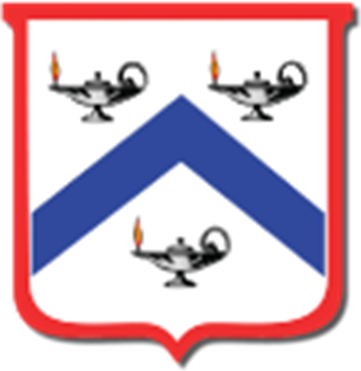 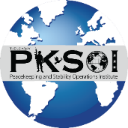 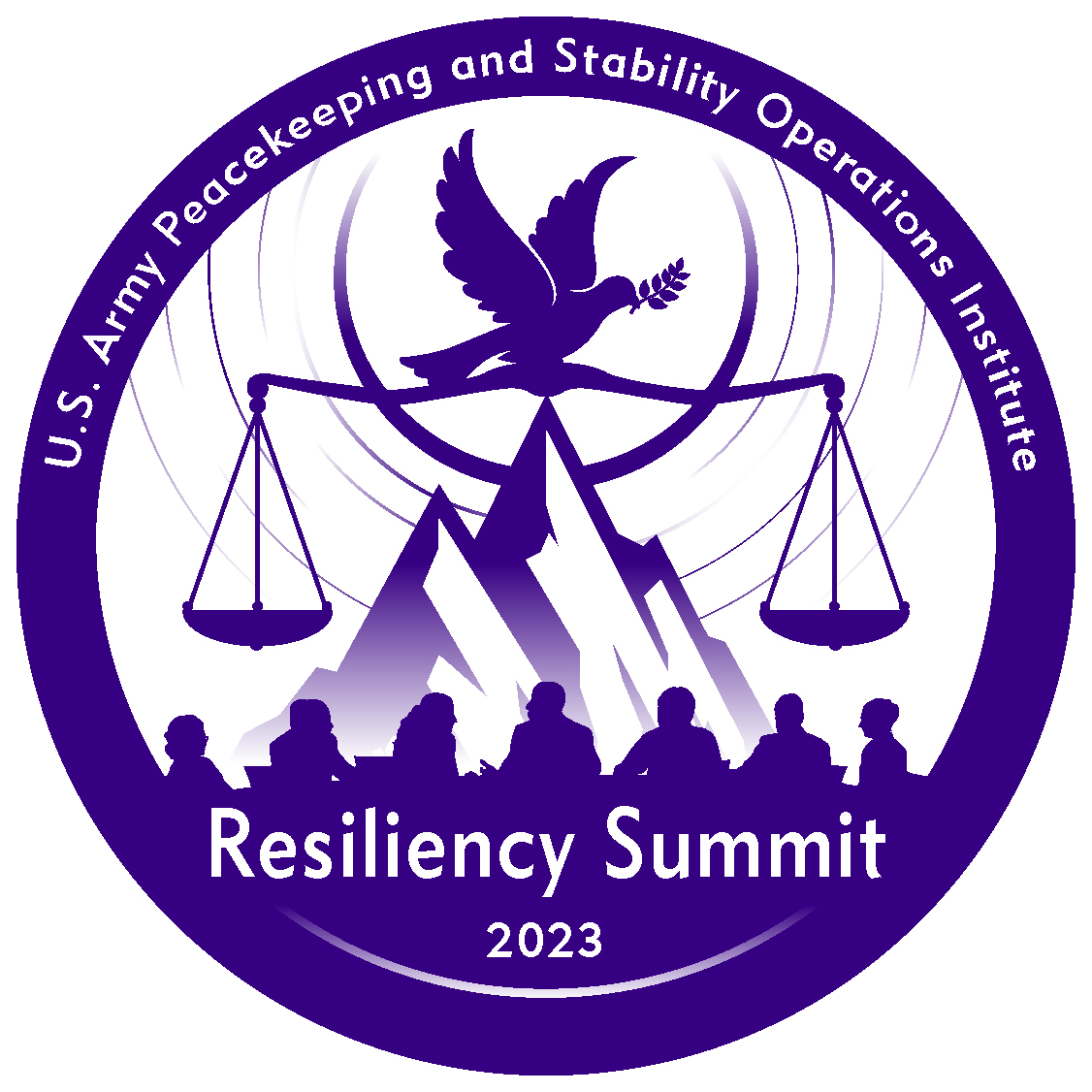 INDOPACOM OUTBRIEF 14 DEC 2023
Point of Contact: LTC Chris Nohle
12/14/2023
Resiliency Definition
The ability of a nation at all echelons to prevent, mitigate, respond, and recover from shocks, both natural and manmade, and continuous undermining of its institutions and civil structure.
As of: 12/14/2023
Regional Sources of Instability
CPP
Economic Initiatives (BRI): which is both a source of stability and instability
Disinformation and legal warfare
Political coercion
Natural Disasters
North Korea
Insurgencies 
World economy
As of: 12/14/2023
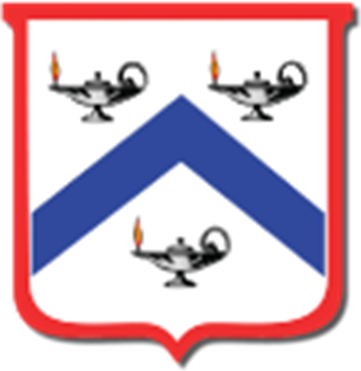 INDOPACOM
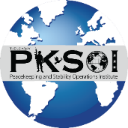 Region:
Recommendations:
Identified Gaps:
Lack of staffing at INDOPACOM
Lack of integrated campaign planning
Lack of SME civil knowledge by DoD
Lack of coordination mechanism
Staff culture
Lack of understanding independencies
No clear minimum acceptable level of support with Partner Nations
D: Development of Resiliency framework assessment and DoD role
O: Develop J9/JIACG at CCMD; integrated into staffs
T: ASI for specific civil skills and utilization 
M: Analytical tools for rapid processing
L: Led IA Planning OPT for coordinated campaigning with necessary touchpoints
P: Deploy Reserves with civilian job expertise to fill gaps in DoD
F: N/A
P: Outline responsibilities of each organization in the IA
Point of Contact: LTC Chris Nohle
12/14/2023
Questions
As of: 12/14/2023